Тема урока: «Добро и зло»
Цели урока:
1)образовательные цели: ознакомить, что такое добро и что входит в понятие добра; что такое зло и какие есть наиболее распространенные его проявления; ознакомить с терминами «добро», «зло»; углубить  сущность известных понятий, пополнить  словарный запас учащихся; 
2)развивающие цели: развитие мышления, способностей к умозаключению и выводам; развитие устной речи, творческих способностей, внимания и памяти;
3)воспитательные цели: продолжать воспитание нравственного, толерантного  отношения к людям, любовь к изучению предмета; продолжать работу по развитию навыка самостоятельной работы на уроке, уважения к другим учащимся и учителю во время дискуссий, работа над самооценкой учащихся, воспитание культуры речи.
Оборудование урока: высказывание Г. Гегеля на тему урока, басня Л.Н.Толстого «Волк и белка»; у учащихся: рабочая тетрадь, учебник, цветные карандаши или фломастеры.
Колегаева О.В.
•     Что такое добро, а что такое зло? 
 •     Вспомните поступки, которые можно назвать морально добрыми. 
 •     Часто ли вы сами так поступаете? Почему? 
 •     Какие поступки людей мы осуждаем, можем считать морально злыми? Приведите примеры.
 •      Давайте посмотрим, что об этом думают другие люди. 
 •     Откройте наш учебник на стр.12
 •     Найдите и выпишите, как считают авторы учебника, что такое добро и зло.
 •     Согласны ли вы с теми определениями добра и зла, которые даны в учебнике? Почему?
 •     Как вы поняли, что входит в современное понятие добра?
Колегаева О.В.
• Прочитайте высказывание о добре и зле. 

«Иногда большее значение имеет не сделать добро, а не допустить совершения зла»
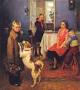 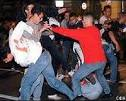 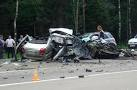 Колегаева О.В.
Г. Гегель: «Чтобы мой поступок имел моральную ценность, с ним должно быть связано мое убеждение. Аморально делать что-то из страха перед наказанием или для того, чтобы приобрести у других хорошее мнение о себе».
• Согласны ли вы с таким мнением? Почему?
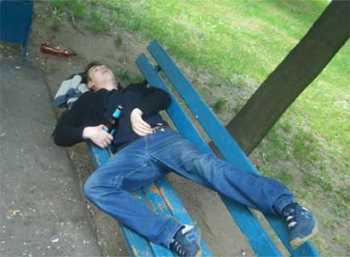 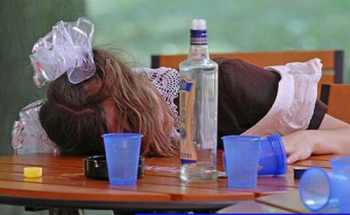 Колегаева О.В.
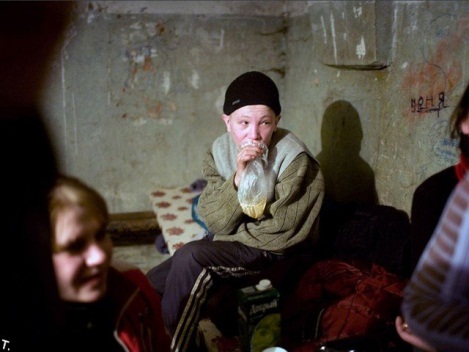 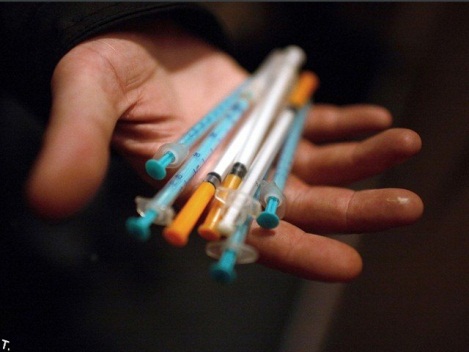 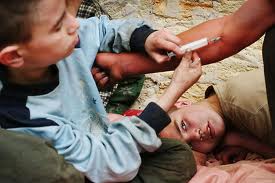 Колегаева О.В.
Л.Н. Толстой.Белка и волк.          Белка прыгала с ветки на ветку и упала прямо на сонного волка. Волк вскочил и хотел ее съесть. Белка стала просить:- Пусти меня.Волк сказал:- Хорошо, я пущу тебя, только ты скажи мне, отчего вы, белки, так веселы. Мне всегда скучно, а на вас смотришь, вы там вверху все прыгаете и прыгаете.Белка сказала:- Пусти меня прежде на дерево, я оттуда тебе скажу, а то я боюсь тебя.          Волк пустил, а белка ушла на дерево и оттуда сказала:- Тебе скучно оттого, что ты зол. Тебе злость сердце жжет. А мы веселы оттого, что мы добры и никогда зла не делаем.
Колегаева О.В.
ДОБРО                               ЗЛО
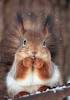 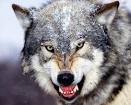 Колегаева О.В.
Колегаева О.В.
Домашнее задание.-   Я предлагаю дома закончить эту работу следующим образом. Рядом с получившимся у вас изображением человека запишите слова, которые можно отнести к доброму человеку. Также слова могут записать и ваши родные и близкие, ваши знакомые и друзья. Расскажите им о нашем сегодняшнем уроке, беседе, поделитесь своим мнением о добре и зле.
Колегаева О.В.
Итог урока.- Пора подвести итог нашему уроку.- Как вы считаете, что нового и интересного вы узнали на уроке? - Оцените, пожалуйста, свою работу на уроке.
Колегаева О.В.
Презентацию к уроку по курсу ОРКСЭ выполнила учитель начальных классов ГБОУ СОШ № 276 города Москвы Колегаева Ольга Владимировна2012-2013 учебный год
Колегаева О.В.